Проект «Центр 
школьной адаптации»
Автор: Председатель Правления Евразийской Ассоциации Медицинских и Экологических технологий, академик АМТН,д.м.н., проф. Жиляев А. Г.
тел: 8-499-343-03-40
E-mail: mebix@yandex.ru
Проект «Центр школьной адаптации»
Состав проектных мероприятий
Алгоритм мониторинга школьной адаптации
Задание №1: Произвести в уме арифметические действия (вычисления) и результаты каждого действия записать в строчку, не переходя за 0.  
Пример вычисления: 10-1=9-1=8
Пример заполнения бланка:
Задание
Задание № 2: Зачеркнуть в нижеприведенном тексте букву, указанную специалистом.
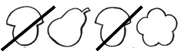 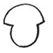 Задание
Задание №1: Произвести в уме арифметические действия (вычисления) и результаты каждого действия записать в строчку, не переходя за 0.  
Пример вычисления: 10-1=9-1=8
Пример заполнения бланка:
Задание
Задание № 2: Зачеркнуть в нижеприведенном тексте букву, указанную специалистом.
Задание
Группы школьной адаптации ГБОУ
Адаптивность обучающихся в классах с учетом времени выполнения заданий
Ошибки при выполнении заданий
Отказы и невыполнения одного из заданий
Индивидуальный график класса (группы) школьной адаптации ГБОУ
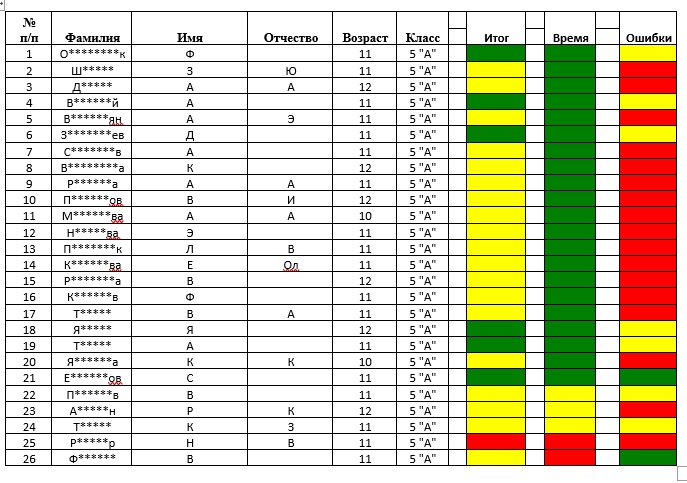 Алгоритм автоматизированного скрининга
Регистрация:
Идентификация
1 мин./чел.
Биометрический 
модуль: антропометрия, рост, вес, мышечно-жировой коэффициент
Оценка прогнозируемых 
рисков для здоровья – опросник
I этап
II этап
Скрининг
2 мин./чел.
Психофизиологический модуль: таблица Шульте, термометрия сегментарная, ЭКГ - вегетограмма (слайд 5)
Выявление стресса, хронического переутомления
Физиологический 
модуль: 
АД, пульс спирометрия, термометрия
Выявление риска скрытых заболеваний
Дезадаптация
Сортировка (группа адаптации)
Компенсация (нестойкая 
адаптация)
III этап
Устойчивая
Адаптация
Направление на консультацию к школьному психологу/мед. работнику
Мониторинг- с контролем адаптирующих режимов
Мониторинг-динамическое наблюдение
Маршрут
IV этап
Результат автоматизированного скрининга
ЭКГ - вегетограмма
Сегментарная термометрия
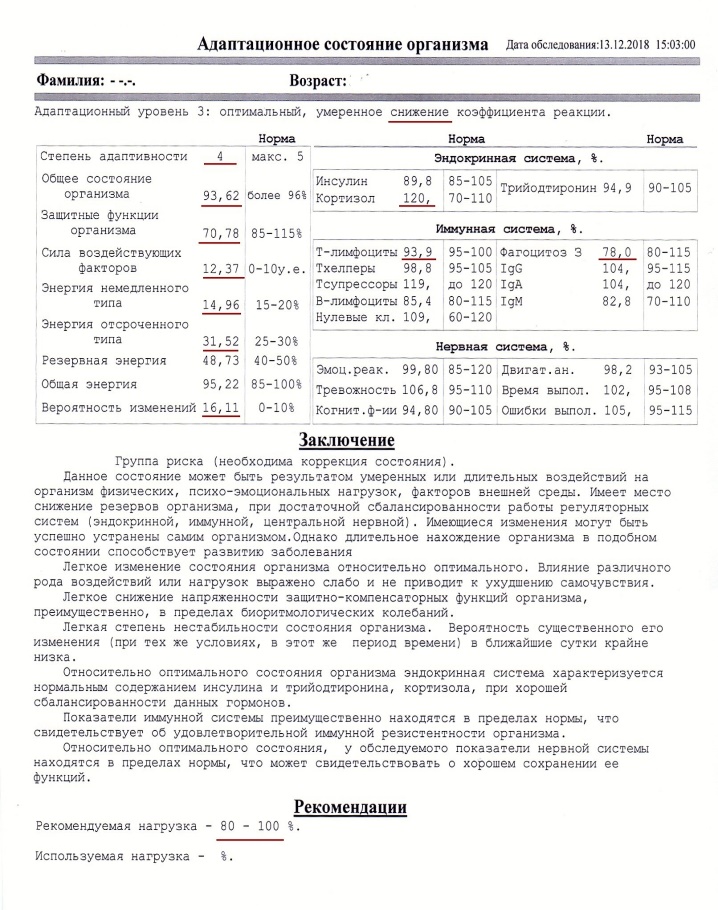 Адресный маршрут коррекции для групп дезадаптации
Варианты факторов 
дезадаптации
Маршрут
Основное мероприятие
Проблемы психологического и физического здоровья
Лечение
Медицинские учреждения
Медицинская реабилитация
Адаптирующие развивающие программы
Комплексное психолого-педагогическое сопровождение - ПМПК
Особенности развития, ОВЗ
Группа Д*:
Коррекционно-развивающие программы
Коррекция патологического стресса
Социально-психологическая служба ГОУ
Стрессозависимые расстройства адаптации
Профилактика и коррекция девиантного поведения, витального риска и аддикций
* До прохождения обследования
Мониторинг школьной адаптации в системе выявления детской одарённости
Подход:  Определение «цены успеха» при выполнении обучающимися предметных задач повышенной сложности (экзамены, тесты, олимпиады).

	Алгоритм замеров: 
	- Исходное психофункциональное обследование (2 мин.).
	- Выполнение программы креативного предметного тестирования (ИО).
	- Контрольное психофизиологическое обследование (КО).

	Алгоритм оценки результатов обучающихся, успешно выполнивших задачи тестирования: Результат, Оценка результата,  Рекомендации.
Алгоритм оценки профильных способностей обучающихся (успешно выполнивших креативные задания):
Результат			Оценка результата			Рекомендации
Ресурс успеха – гипер-мотивация при истощении ресурса «личностный подвиг»
Поиск иного предметно-ориентированного ресурса личности
Показатели КО хуже показателей ИО
«Потенциал одарённости» 
Мотивация в предмете и области знаний + психологическая устойчивость
Мотивирующие предметные программы
Показатели 
КО ≈ ИО
«Сформированная одарённость» 
Высокий креативный уровень в предметной области
Поддержание мотивации на предмет + общие развивающие программы
Показатели 
КО лучше ИО
КО*-Контрольное обследование
ИО*-Исходное обследование
Семейное консультирование в ГБОУ
Структура основных профилактических мероприятий
Здоровье учителя
Результаты мониторинга школьной адаптации
«Паспорт здоровья»:
Системное динамическое наблюдение, контроль тенденций психологического состояния обучающихся (воспитанников)
Сверхраннее оперативное выявление групп психологической дезадаптации с прогностическим дифференцированным анализом факторов риска:
психофизическое развитие
здоровье
проблемы обучения
девиантное поведение
контроль эффективности корректирующих мероприятий
Оптимизация внутрисемейной коммуникации, выстраивание оздоровительного маршрута
Поддержание  психологической адаптации учителя, повышение стрессоустойчивости, профилактика эмоционального выгорания и стрессозависимых расстройств
Основные формы анализа результатов мониторинга школьной адаптации
Образец информированного согласия родителей (опекунов) на психолого-педагогическое сопровождение обучающихся (воспитанников) ГБОУ 
Я (ФИО), даю согласие на психолого-педагогическое сопровождение обучающегося (воспитанника) степень родства, ФИО ребенка, Дата рождения, Класс (группа), Структурное подразделение ГБОУ психолого-педагогическое сопровождение включает мероприятия проводимые психологами школы и привлеченными школой специалистами: - Психологическую диагностику; -Развивающие занятия и обучающие семинары; - Семейные психологические консультации.
Права и обязанности: - Специалисты обязаны проводить мероприятия психолого-педагогического сопровождения в соответствии с планом и перечнем мероприятий утвержденном ГБОУ «Школа 2120»; - При обращении родителей (опекунов) предоставлять им информацию о результатах психологического обследования ребёнка;- Не разглашать личную информацию, результаты обследования, консультативные заключения и фото, полученные в процессе работы с ребенком и его родителями (опекунами). Конфиденциальность может быть нарушена в следующих ситуациях: - Если ребенок сообщит о намерении нанести серьезный вред себе или другим лицам. - Если ребенок сообщит о жестоком обращении с ним или другими.- Если материалы индивидуальной работы будут затребованы правоохранительными органами. О таких ситуациях родители (законные представители) будут информированы школой. 
Родители (законные представители) имеют право: - Обратится к специалисту школы по вопросам психологического и психофизиологического состояния ребенка; - Участвовать в обучающих семинарах и семейном психологическом консультировании по проблемам развития ребенка, организованных школой; - Отказаться от мероприятий психолого-педагогического сопровождения по заявлению на имя директора школы 
«_____» ______________ 20____г.
 Подпись